Praktické ukážky posudzovania rizík prostredníctvom nástrojov OiRA
Doc. Ing. Katarína Hollá, PhD.
Ing. Alena Kuricová

University of Žilina, Faculty of security engineering, Slovak Republic
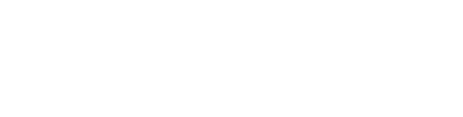 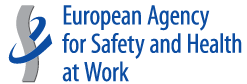 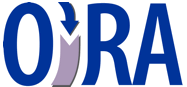 Užívateľské prostredie OiRA
OiRA nástroje pre Slovensko použite link – www.oiraproject.eu/oira-tools/sk

OiRA tools for France use link - www.oiraproject.eu/oira-tools/fr
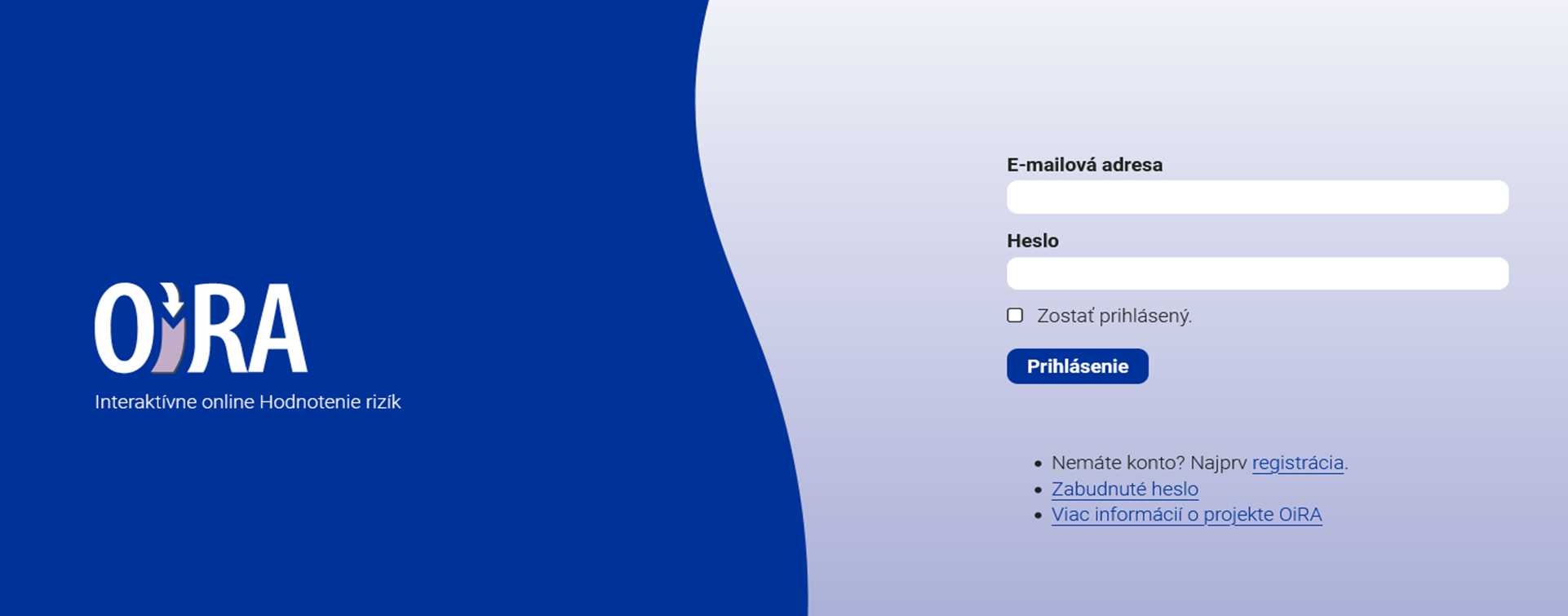 2
Vyberte si nástroj
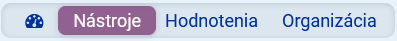 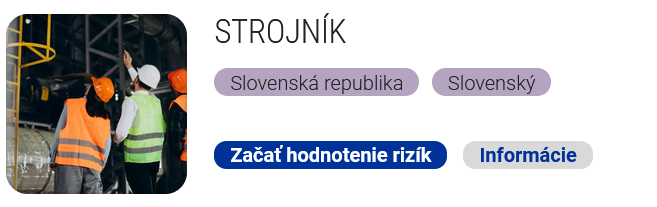 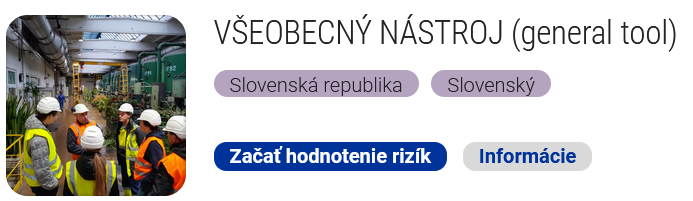 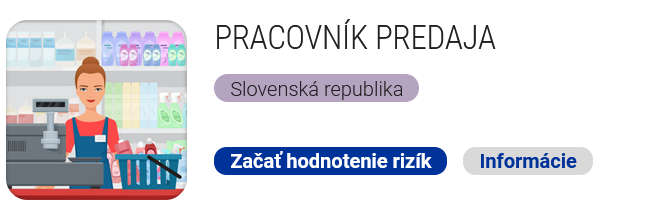 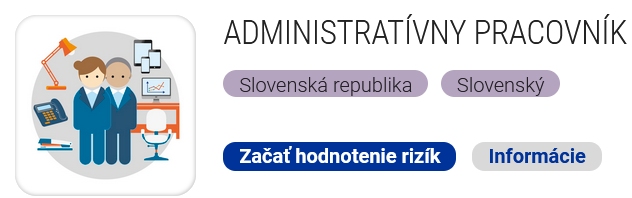 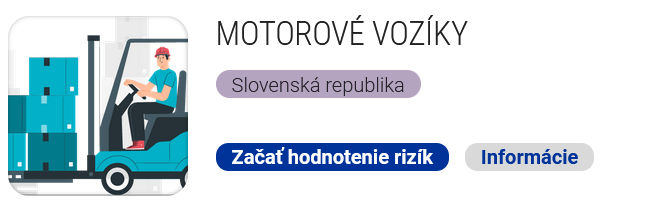 3
Užívateľské prostredie OiRA
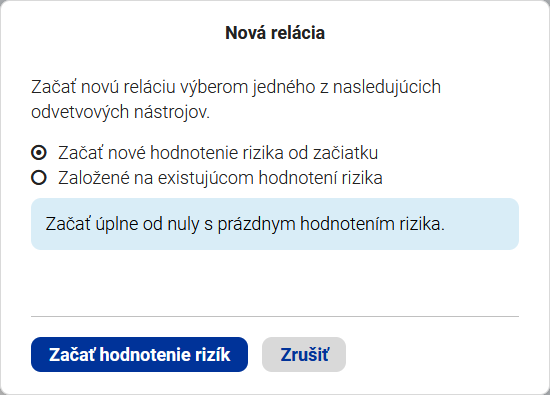 4
Užívateľské prostredie OiRA
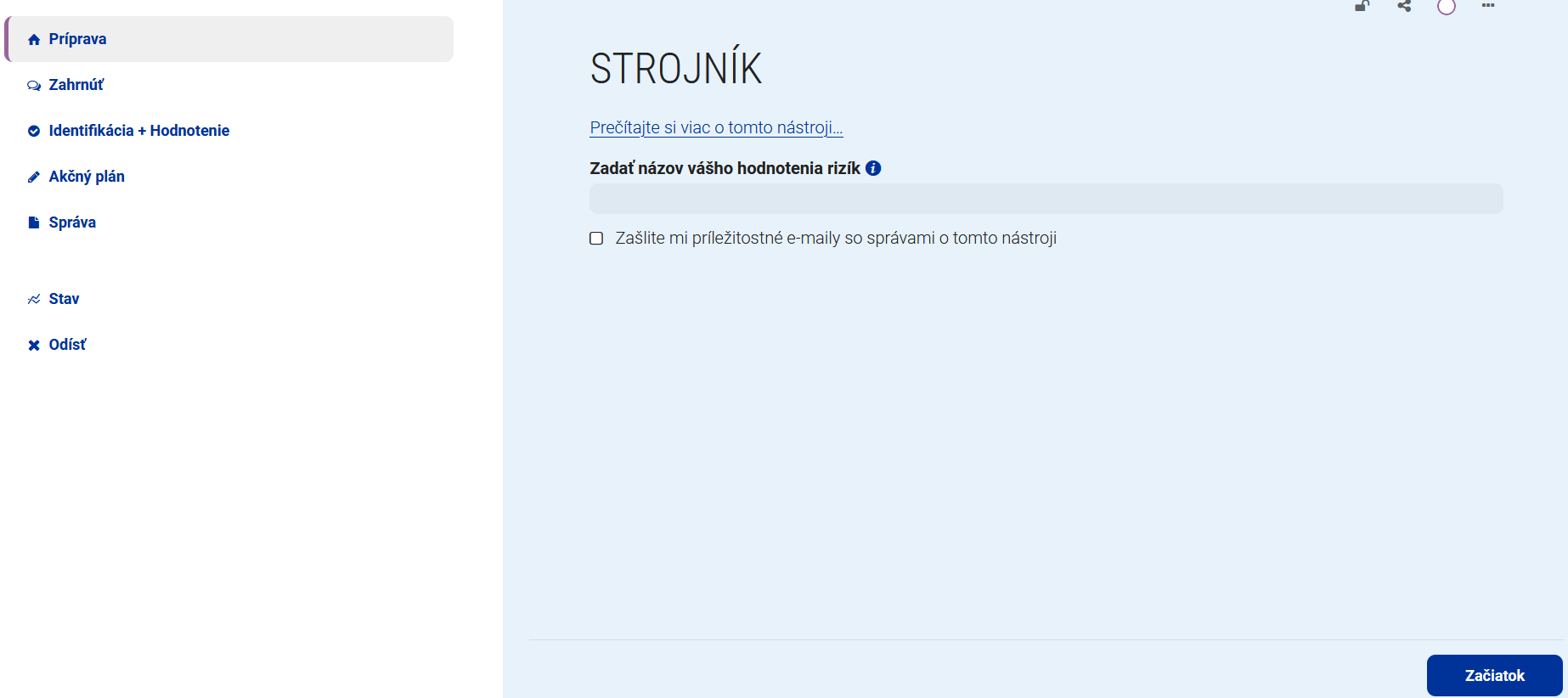 Názov - posudzovanie rizík 
konkrétny dátum
5
Užívateľské prostredie OiRA
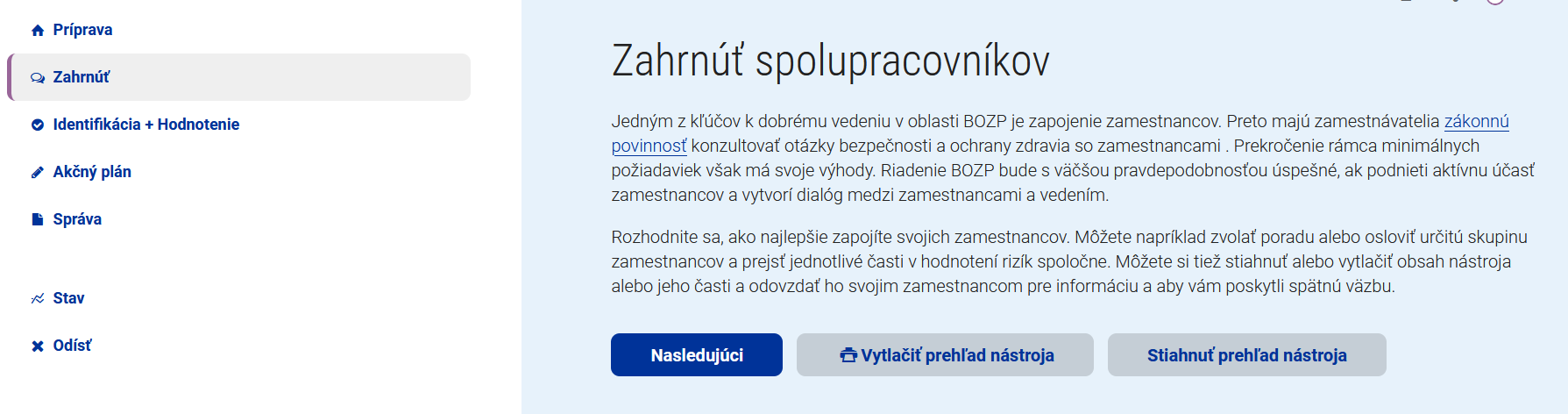 Stiahnuť všeobecný prehľad nástroja (rizík a opatrení)
6
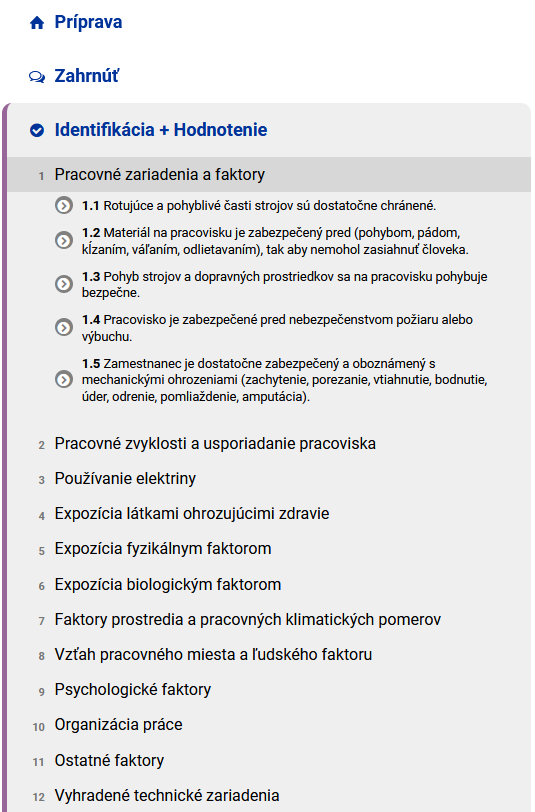 Užívateľské prostredie OiRA
7
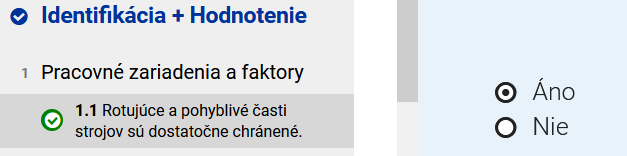 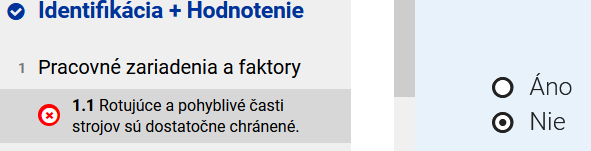 8
Užívateľské prostredie OiRA
Užívateľské prostredie OiRA
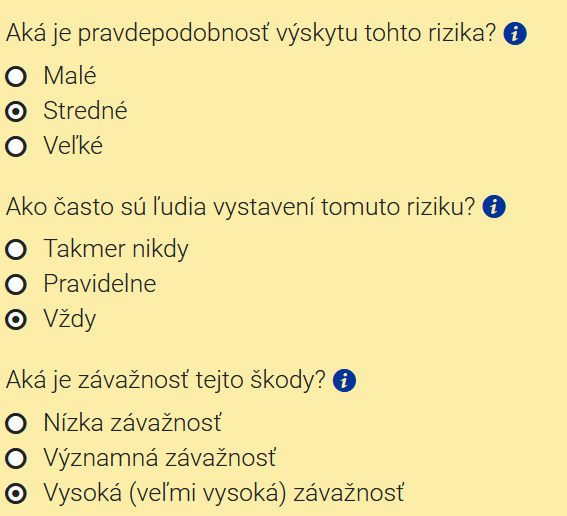 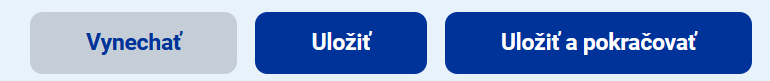 9
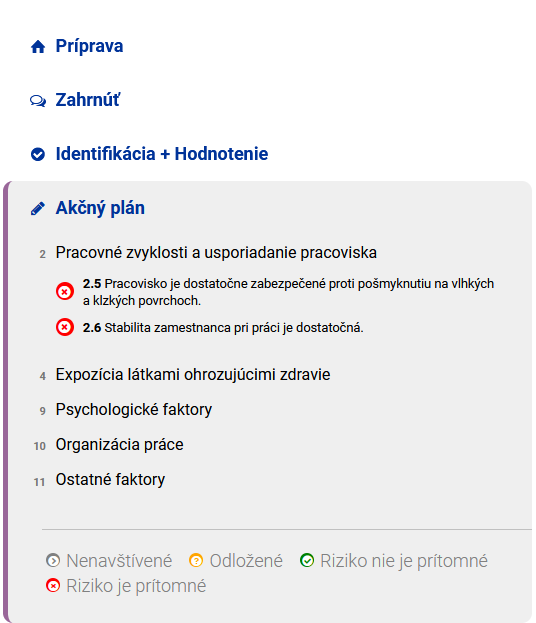 Užívateľské prostredie OiRA
Prítomné 
riziká
10
Užívateľské prostredie OiRA
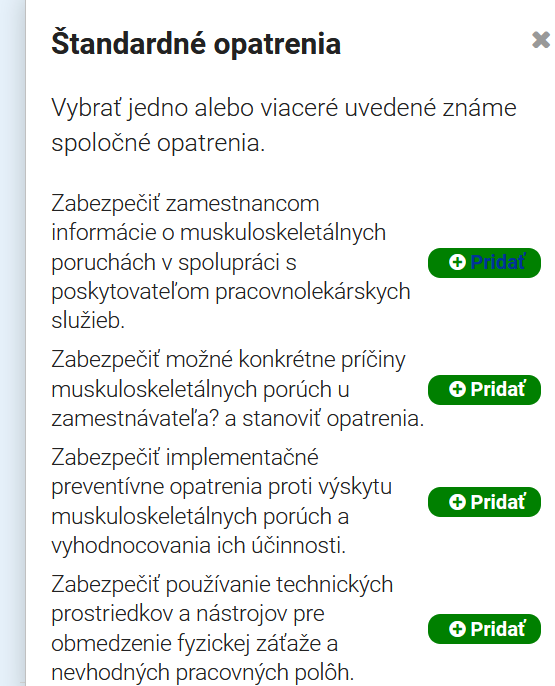 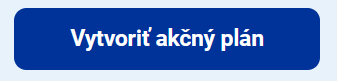 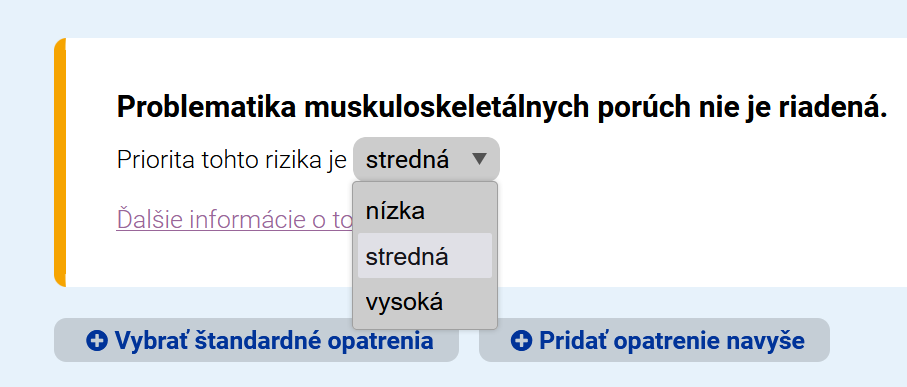 11
Užívateľské prostredie OiRA
OPATRENIE
Zo zistených nebezpečenstiev z nástroja OiRA – je možné si po vybratí opatrení doplniť informácie zobrazené na obrázku.
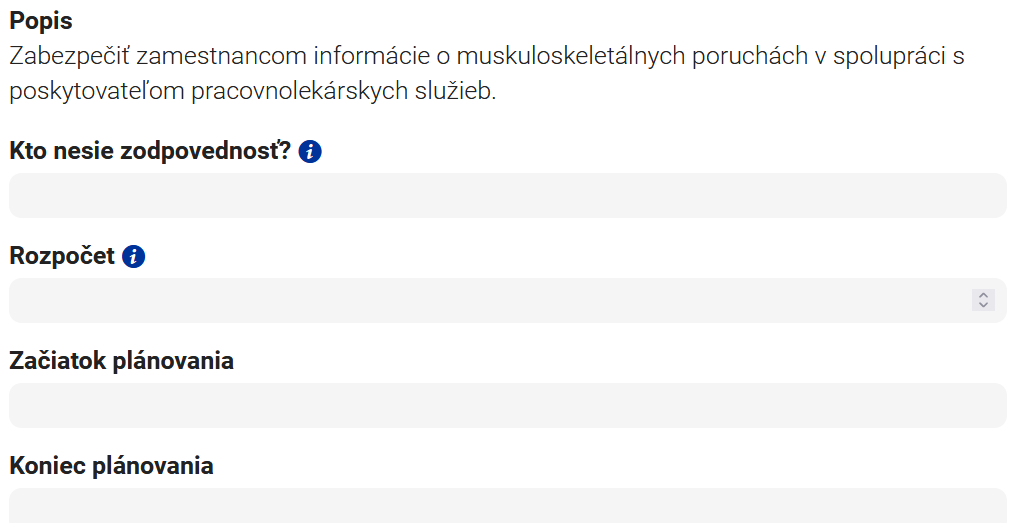 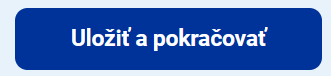 12
Užívateľské prostredie OiRA
Sem vložte základné informácie o posúdení rizík 
pre pracovnú pozíciu vo Vašom podniku
13
Užívateľské prostredie OiRA
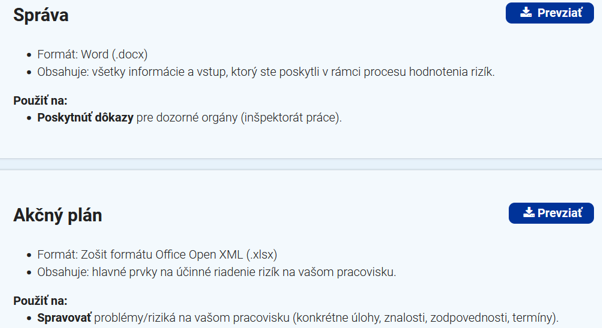 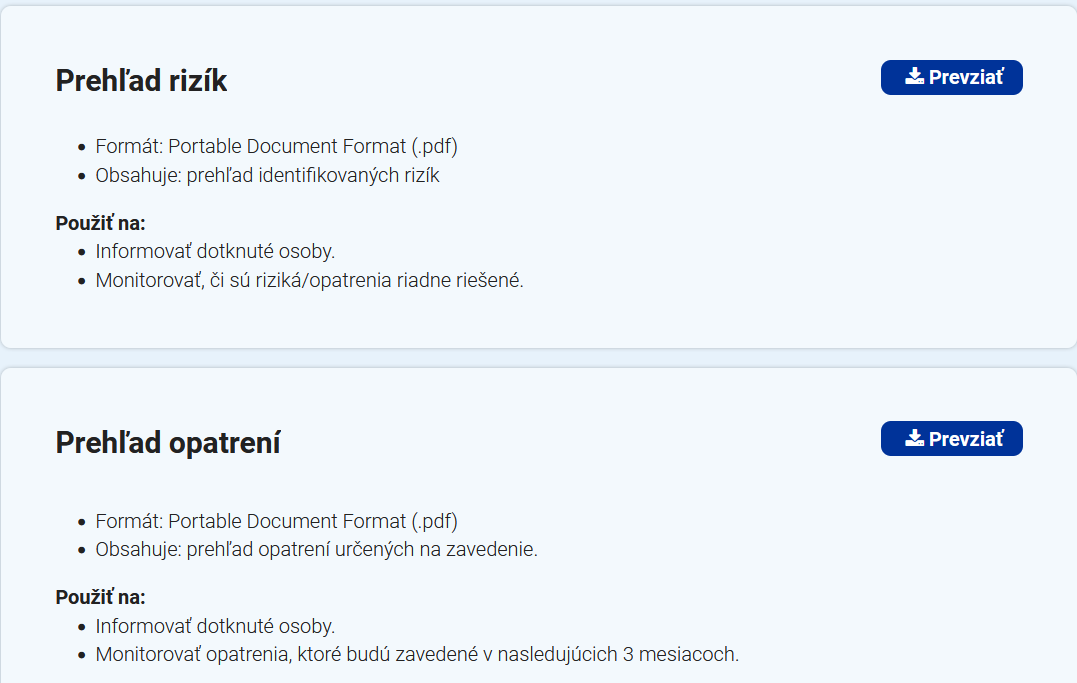 14
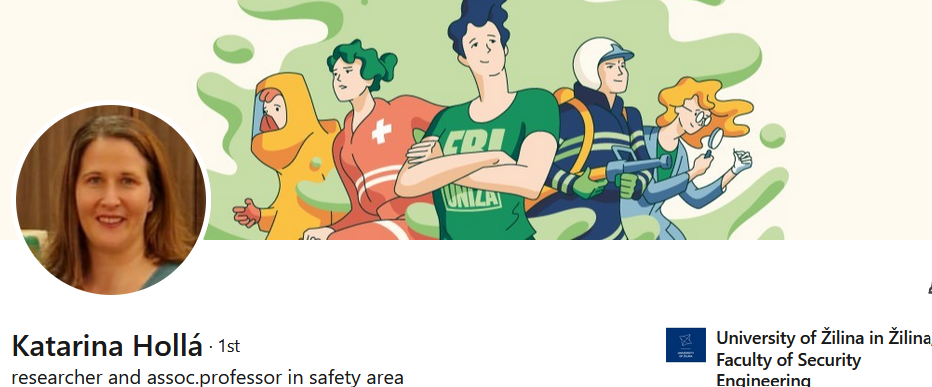 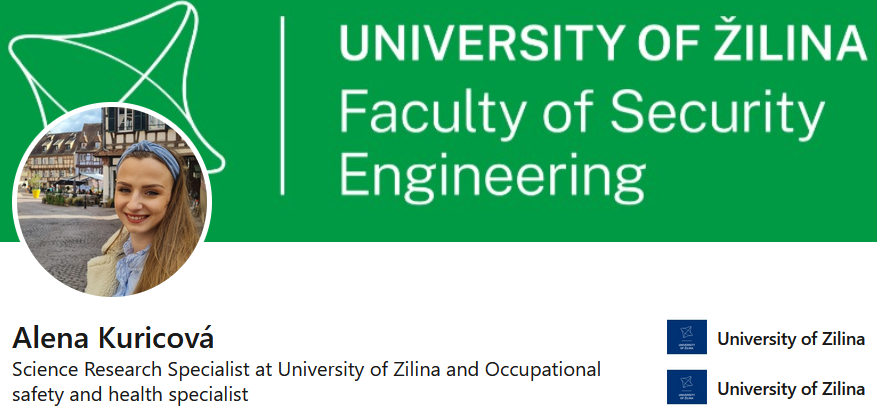 Doc. Ing. Katarína Hollá, PhD.
University of Žilina
Katarina.holla@uniza.sk
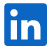 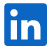 Ing. Alena Kuricová
University of Žilina
alena.dadova@uniza.sk
15
Ďakujeme Vám za pozornosť